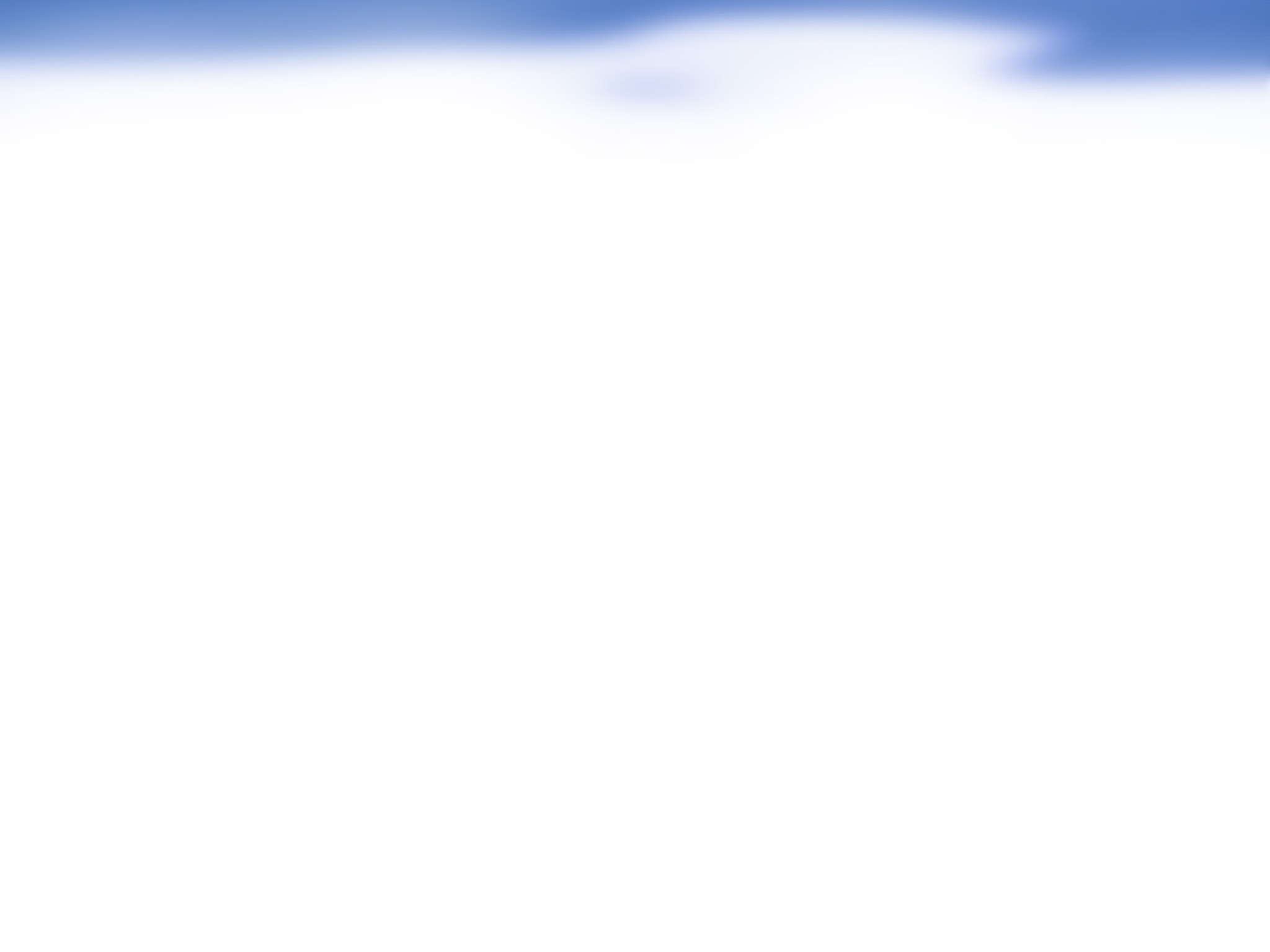 1-15: Praktični pristopi za izvedbo izračunov ocen okoljevarstvenega tveganja za zaprta odlagališča komunalnih odpadkov / Madon I., Rojko R., Drev D., Likar J.
POVZETKI / UGOTOVITVE:
Okoljevarstveni koncepti izgradnje in  obratovanja klasičnih odlagališč komunalnih odpadkov so se v praksi močno razlikovali med seboj
Medsebojno primerjavo dolgoročne okoljevarstvene učinkovitosti sanitarnih odlagališč različnih tipov je možno izpeljati tudi na kvantitativen način
Rezultate se lahko uporabi kot vhodne podatke v drugih okoljevarstvenih modelih
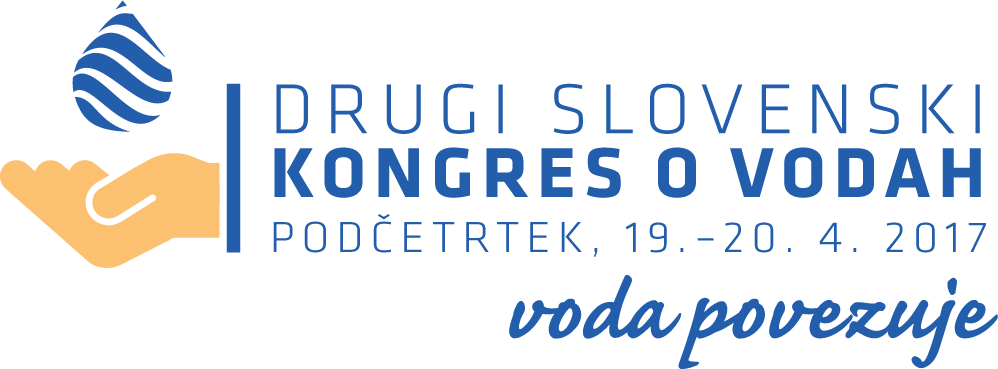 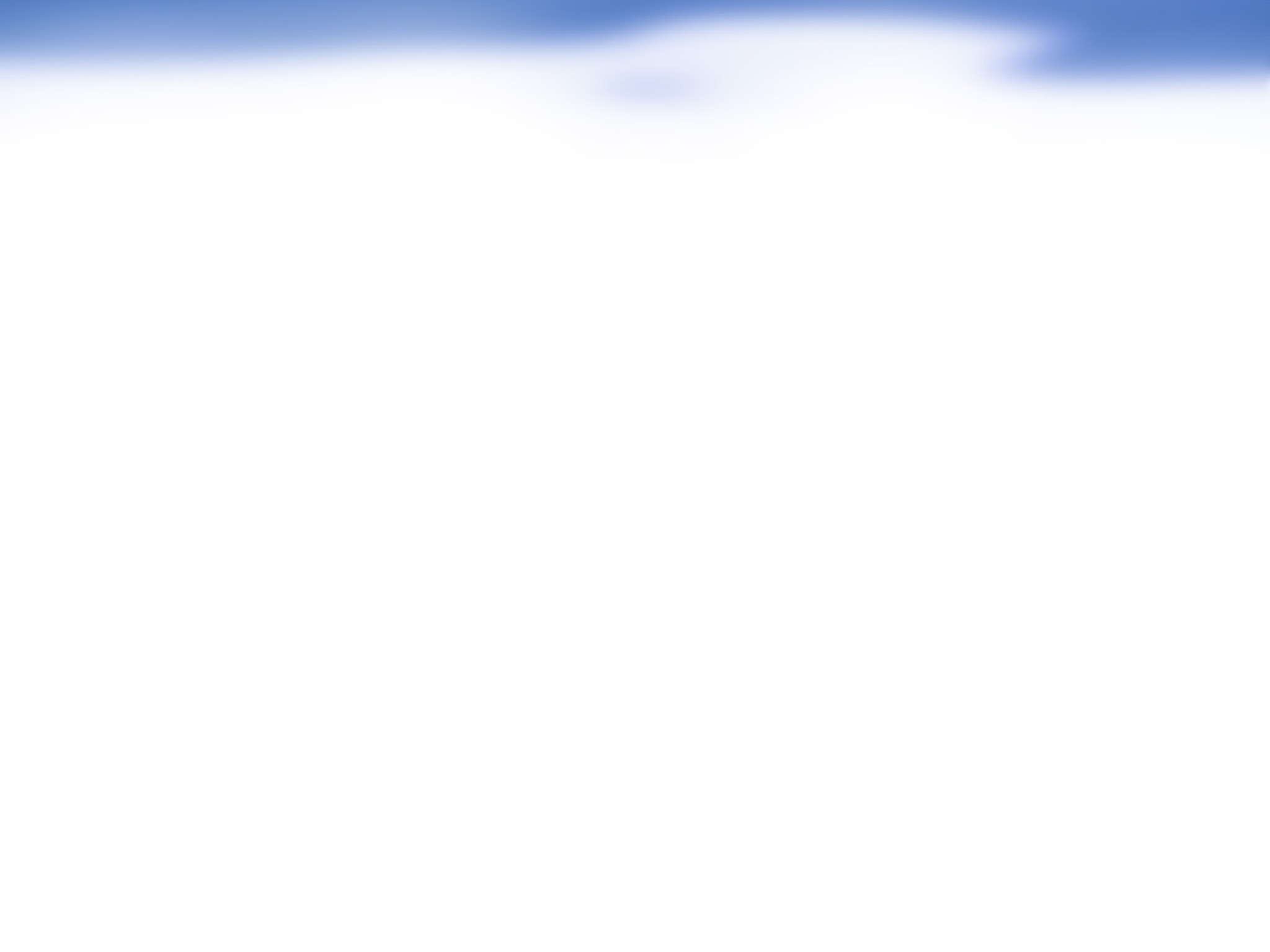 1-15: Praktični pristopi za izvedbo izračunov ocen okoljevarstvenega tveganja za zaprta odlagališča komunalnih odpadkov / Madon I., Rojko R., Drev D., Likar J.
VPRAŠANJA / PREDLOGI ZA RAZPRAVO:
Ali se (je) v evropskih in slovenskih  odlagališčnih Uredbah upošteva(l) obstoj različnih okoljevarstvenih konceptov za izgradnjo in obratovanje komunalnih odlagališč? 
Relevantnost predstavljene tematike v prihodnje
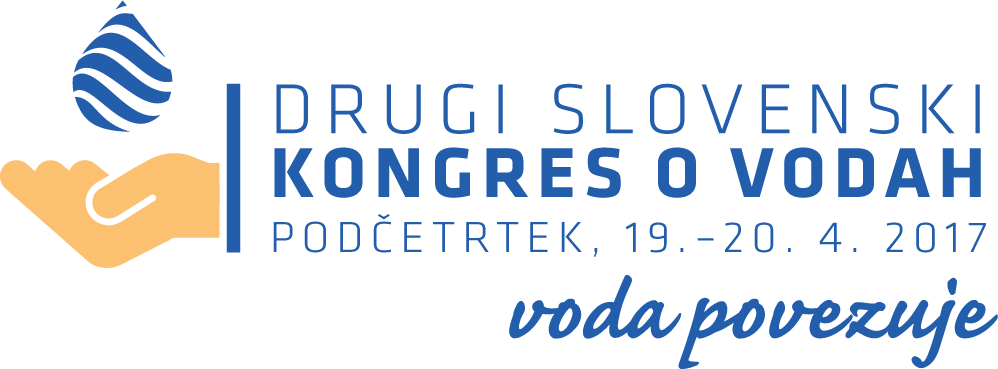